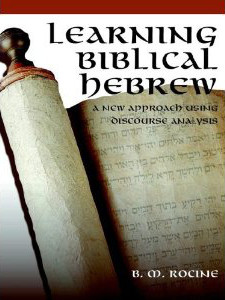 Rocine Lesson 44
כִּי־אִישׁ אִישׁ אֲשֶׁר יְקַלֵּל אֶת־אָבִיו וְאֶת־אִמּוֹ מוֹת יוּמָת
Leviticus 20:9
Goals
Identify and read 
 Juridical Discourse
 Hophal stem
What we already know
כִּי־אִישׁ אִישׁ אֲשֶׁר יְקַלֵּל אֶת־אָבִיו וְאֶת־אִמּוֹ מוֹת יוּמָת
Translate the middle part of the lesson verse
 קלל means to curse, slight in the Piel
What we already know
כִּי־אִישׁ אִישׁ אֲשֶׁר יְקַלֵּל אֶת־אָבִיו וְאֶת־אִמּוֹ מוֹת יוּמָת
Translate the middle part of the lesson verse
 קלל means to curse, slight in the Piel
a man who curses his father or his mother
Juridical Discourse
כִּי־אִישׁ אִישׁ אֲשֶׁר יְקַלֵּל אֶת־אָבִיו וְאֶת־אִמּוֹ מוֹת יוּמָת
This verse is an example of Juridical Discourse
Note on pronunciation
juridical	=	ju/RI/di/kel
judicial	=	ju/DISH/el
Juridical Discourse is the genre for legal codes in the Bible
Mostly found in Exodus – Deuteronomy, but elsewhere as well
Juridical Discourse
כִּי־אִישׁ אִישׁ אֲשֶׁר יְקַלֵּל אֶת־אָבִיו וְאֶת־אִמּוֹ מוֹת יוּמָת
Predominant construction in Juridical Discourse is protasis-apodosis.
Protasis	pro – before	When/If
Apodosis	apo – after	Then
Juridical Discourse
Apodosis
Protasis כִּי or אִם followed by
Juridical Discourse
Apodosis
Protasis כִּי or אִם followed by
Note: If the protasis ends with a weqatal clause and the apodosis begins with a weqatal clause the boundary between the protasis and apodosis can be challenging to find. E.g. compare Lev 25:25 in KJV and RSV.
Hophal stem
כִּי־אִישׁ אִישׁ אֲשֶׁר יְקַלֵּל אֶת־אָבִיו וְאֶת־אִמּוֹ מוֹת יוּמָת
The last word in the lesson verse is a Hophal.
Let’s try and parse it.
Also, see AnimatedHebrew lecture 31 for a discussion of the Hophal.
Hophal stem
כִּי־אִישׁ אִישׁ אֲשֶׁר יְקַלֵּל אֶת־אָבִיו וְאֶת־אִמּוֹ מוֹת יוּמָת
The last word in the lesson verse is a Hophal.
Let’s try and parse it.
Also, see AnimatedHebrew lecture 31 for a discussion of the Hophal.
Hophal stem
כִּי־אִישׁ אִישׁ אֲשֶׁר יְקַלֵּל אֶת־אָבִיו וְאֶת־אִמּוֹ מוֹת יוּמָת
RULE:
The Hophal stem is the passive version of the Hiphil stem.
Its sign in all forms is a 
qamets, ָ
shureq, וּ
or qibbuts ֻ
under 
the pre-formed letters that correspond to the Hiphil stem 
or the yiqtol form’s prefixed subject pronoun.
Hophal stem
כִּי־אִישׁ אִישׁ אֲשֶׁר יְקַלֵּל אֶת־אָבִיו וְאֶת־אִמּוֹ מוֹת יוּמָת
RULE:
The Hophal stem is the passive version of the Hiphil stem.
Its sign in all forms is a 
qamets, ָ
shureq, וּ
or qibbuts ֻ
under 
the pre-formed letters that correspond to the Hiphil stem 
or the yiqtol form’s prefixed subject pronoun.
Strong, I-Gutt, I-Aleph, III-Heh
Actually it’s qamets-hatuph.
I-Waw, Hollow, Geminate
I-Nun
Hophal stem
כִּי־אִישׁ אִישׁ אֲשֶׁר יְקַלֵּל אֶת־אָבִיו וְאֶת־אִמּוֹ מוֹת יוּמָת
RULE:
The Hophal stem is the passive version of the Hiphil stem.
Its sign in all forms is a 
qamets, ָ
shureq, וּ
or qibbuts ֻ
under 
the pre-formed letters that correspond to the Hiphil stem 
or the yiqtol form’s prefixed subject pronoun.
I.e., for any given weak verb, the Hophal has the same vowel for all its forms. Very nice!
(Note: there is some variation in the participles.)
Strong, I-Gutt, I-Aleph, III-Heh
I-Waw, Hollow, Geminate
I-Nun
מות
כִּי־אִישׁ אִישׁ אֲשֶׁר יְקַלֵּל אֶת־אָבִיו וְאֶת־אִמּוֹ מוֹת יוּמָת
See Rocine 44.3c (p. 247) for a table of principal parts for the very common verb מות in the Hiphil and Hophal stems.